Контроль и ревизия  кассово –банковских операций
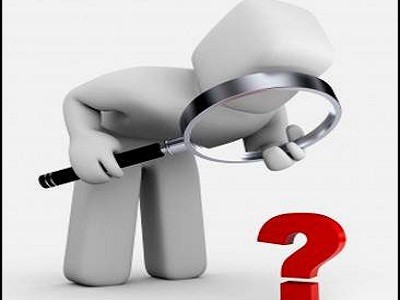 Определение кассовых опреаций
Кассовые операции — операции с физическими и юридическими лицами по приёму и выдаче наличных денежных средств (банкноты и монеты), осуществляемые предприятиями, организациями, банками. 
Представляют собой совокупность материально-технических процедур, заключающихся в приёме (инкассация), хранении и выдаче наличных денег. Кассовые операции регулируются нормами финансового права.
Порядок осуществления кассовых операций в Республике Казахстан регламентирует Национальный банк РК.
Для приема и выдачи наличных денег и других ценностей в банке создается отдел кассовых операций, которые подразделяются на следующие виды касс:
- приходные;
 -  расходные;
-  приходно-расходные;
-  кассы пересчета;
-  вечерние кассы и другие.
Виды и количество таких касс зависит от объема операций и характера деятельности банка. Основанием проводимых операций каждой из касс являются приходные и расходные документы.
Приходная касса осуществляет прием:
-  наличности оформляется объявлениями на внос наличными и приходными кассовыми ордерами;
-  ценностей оформляется внебалансовым ордером;
-  коммунальных, налоговых и других платежей осуществляется на основании приходных документов - извещение и квитанции
Расходная касса осуществляет выдачу:
-  наличности - денежным чеком и расходными кассовыми ордерами;
-  ценностей оформляется внебалансовым ордером.
Вечерняя касса осуществляет прием денег от клиентов после окончания рабочего дня в банке. Вечерняя касса может быть организована по приему наличных денег, а также по приему сумок с наличными деньгами от инкассаторов и клиентов.
Касса пересчета предназначена для проведения пересчета проинкассированной денежной выручки клиентов банка.
Отдел кассовых операций возглавляет заведующий кассой (старший кассир), осуществляющий руководство отделом и контроль за работой кассового аппарата банка.
В каждом банке создается операционная касса - это совокупность денежной наличности, находящейся в банке и используемая для выполнения кассовых операций. Эти операции по проведению налично-денежных расчетов осуществляются через кассовое подразделение на основе заключаемого договора между банком и клиентом на расчетно-кассовое обслуживание, за проведение которых банк взимает определенное вознаграждение.
Для обеспечения сохранности ценностей и правильной организации кассовой работы, в банке проводятся ревизия, которая осуществляется в следующих случаях:
-  не реже 1 раза в квартал и по состоянию на 1 января;
-  при смене должностных и материально- ответственных лиц;
-  по усмотрению руководителя банка.

Ревизия проводится внезапно на основе письменного распоряжения руководителя, специально созданной комиссией. 
Результаты ревизии кассы оформляются актом. Обнаруженные недостачи или излишки денег и ценностей, отражаются в акте. Выясняются причины расхождений и принимаются соответствующие меры.
Кассовые операции в банке являются одним из основных видов банковских операций. Представляют собой операции по приему и выдаче наличных денежных средств. Более широко кассовые операции можно определить как операции, связанные с движением наличных денежных средств .

Основным документом, регламентирующим кассовые операции для кредитных организаций является  Постановление Правления Национального Банка Республики Казахстан от 3 марта 2001 года N 58 «Об утверждении Правил ведения кассовых операций и операций по инкассации банкнот, монет и ценностей в банках второго уровня и организациях, осуществляющих отдельные виды банковских операций, Республики Казахстан»
Требования клиентов банка о выдаче наличных средств является важной стороной деятельности банка, так как это определяет доверие клиента банку, определяет возможность клиента банка свободно распоряжаться своими деньгами.
Кассовые операции имеют большое значение как для банка так и для клиентов. Принимая наличные средства от клиентов банк увеличивает свои свободные резервы, при этом проводит активные операции и получает доходы. При выдаче наличных средств клиенту учреждения банка берут комиссионную плату. Для осуществления кассовых операций банки открывают операционную кассу, которая состоит из приходной кассы, где осуществляют прием наличных и расходной, где выдают наличные.
Все юридические лица и индивидуальные предприниматели обязаны сдавать полученную наличность в учреждении банков для зачисления на их счета.
Наличные средства выдаются банком через свои кассы на протяжении операционного дня:
Предприятиям с их текущих счетов на основе денежного чека установленной формы с указанием целевого назначения полученных наличных средств;
Физическим лицам по расходным кассовым ордерам.
Практически все банки проводят кассовые операции через банкоматы  .
Целью аудита кассовых операций является проверка соблюдения банком требований законодательства в части совершения и отражения в учете кассовых операций, выявления недостатков в организации и ведении кассовой работы.
При снятии фактического остатка денежных средств кассы, кассир производит пересчет денежной наличности покупюрно, по корешкам и по кружкам. Специалист отдела аудита фиксирует суммы. Выводится фактический остаток наличия денег на момент проверки в акте в графе «Фактическое наличие денежных средств в кассе». Проверка кассовой работы банка начинается, как правило, с изучения результатов проведенных за проверяемый период инвентаризации наличных денег и ценностей в операционных кассах.
Инвентаризация проводится с целью:
- установления соответствия фактических остатков денежной наличности в тенге и иностранной валюте, и ценностей, находящихся в операционной кассе банка данными книги учета денежной наличности и иных ценностей и данными бухгалтерского учета; проверки соблюдения банком порядка хранения денег и ценностей,;
-проверки соблюдения банком установленного порядка и сроков проведения ревизии кассы.
Инвентаризации подлежат все ценности, находящиеся в кассе, банкоматах и операционных кассах. Инвентаризация проводится в присутствии материально ответственных лиц таким образом, чтобы ее проведение не нарушало нормальной работы кассы.
Проверка законности и достоверности операций по поступлению и использованию  денежных средств.
Основными задачами проверки являются: 
1) оценка системы внутрихозяйственного контроля операций с денежными средствами; 
2) проверка соблюдения кассовой дисциплины, установленного порядка оформления и учета кассовых операций и расчетов наличными денежными средствами; 
З) определение законности, достоверности и целесообразности совершенных операций по счетам в банках, своевременности и правильности их документального оформления и отражения в учете; 
4) проверка соответствия действующему законодательству совершенных операций по покупке и продаже иностранной валюты, расчетов курсовых разниц по этим операциям и их отражения в учете; 
5) оценка достоверности соответствующих показателей бухгалтерской (финансовой) отчетности.
Обязанности аудитора
Проверяя кассовые операции, аудитор должен установить, как соблюдается порядок ведения кассовых операций, кассовая дисциплина, законность и целесообразность совершенных операций с наличными денежными средствами. Необходимо проверить правильность оформления документов, по которым проводились операции, связанные с получением и выдачей наличных денег.
Убедиться, что все кассовые приходные и расходные ордера, платежные ведомости и др. документы заполнены четко, без подчисток и исправлений, а все ордера и приложения к ним погашены штампом «ПОЛУЧЕНО» или «ОПЛАЧЕНО» с указанием даты совершения операции и подписей кассира. Отсутствие в расходных кассовых ордерах и ведомостях штампа «ОПЛАЧЕНО» приводит в отдельных случаях к повторному их использованию (списанию в расход по кассовой книге).
Роль аудита банковских операций
Экономическое функционирование предприятия возможно только при взаимодействии с юридическими и физическими лицами. Такое взаимодействие может осуществляться с применением финансовых механизмов расчетов. Существует два способа производства расчетов предприятия по своим обязательствам с другими предприятиями: в безналичном порядке через банковскую систему; при помощи наличных денег. Этот аспект деятельности экономического субъекта в ходе аудиторской проверки заслуживает тщательного изучения , так как расчетно-платежные операции существенно влияют на состояние наиболее ликвидных активов предприятия - денежных средств и тесно взаимоувязаны с основной производственной, хозяйственной, коммерческой деятельностью предприятия, отражая состояние расчетов с поставщиками, потребителями, бюджетом и внебюджетными фондами, сотрудниками предприятия по заработной плате и другие.
Этапы проведения ревизии кассовых операций банка.
1 Внезапная ревизия наличных средств в кассе
а) Проверяющие берут у кассира расписку, в которой указано, что все операции по поступлению и расходованию средств документально оформлены и отражены в отчете кассира, а в кассе нет средств, не относящихся к предприятию.
б) Ревизор проверяет правильность составления отчета кассира и определяет остаток наличности на конец рабочего дня (хронологическая и арифметическая проверка)
в) С помощью взаимного контроля первичных кассовых документов и отчета кассира выясняют, все  ли совершенные в течение дня операции были учтены материально-ответственным лицом .
г) Изучая последовательность отражение в кассовой книге и отчете кассира операций по поступлению и расходов наличности, контролер определяет, вносятся записи в кассовую книгу сразу после осуществления операций  по отдельным приходным или расходным кассовым документам .
г) Определяют итоги поступлений и расходов, а затем - окончательный остаток на конец рабочего дня, арифметическими действиями проверяют правильность суммы наличности, выданной по платежной ведомости; выясняют  причины отклонений и берут письменные объяснения у кассира.
д) покупюрно перечисляют все деньги, находящиеся в кассе, фиксируя наличие ценных бумаг, чековых книжек и других бланков
е) По результатам контроля ревизор составляет акт ревизии кассы
2 Документальная проверка кассовых операций
 Остаток денег в кассе, показан в отчете кассира, сравнивают с данными сальдо по счету.
Проверяют текущие записи в журнале и сведения этого счета, сравнивают их с отчетами кассира и документами, которые были основанием для поступления и выдачи средств, сравнивая данные журналы и ведомости те по указанному счету с отчетами кассира, проверяют не только правильность вывода остатка средств на конец отчетного дня, но и их движение за этот час.
Сравнивают соответствие ежемесячных  оборотов в разрезе корреспондирующих счетов, отраженных в журнале по счету  с соответствующими итогами  в Главной книге, убедившись в достоверности данных аналитического и синтетического учета.
Выясняют обоснованность записей в учетных регистрах и отчетах кассира по соответствующим кассовым документам.
Проверяют выдачу заработной платы, при этом нужно убедиться в том, что работы по трудовым соглашениям и контрактам действительно выполнены в полном объеме
Определяют, не завышены ли  расценки и не выполнялась ли  эта работа штатными работниками, в случае , если  оплату выдана  внештатным исполнителям
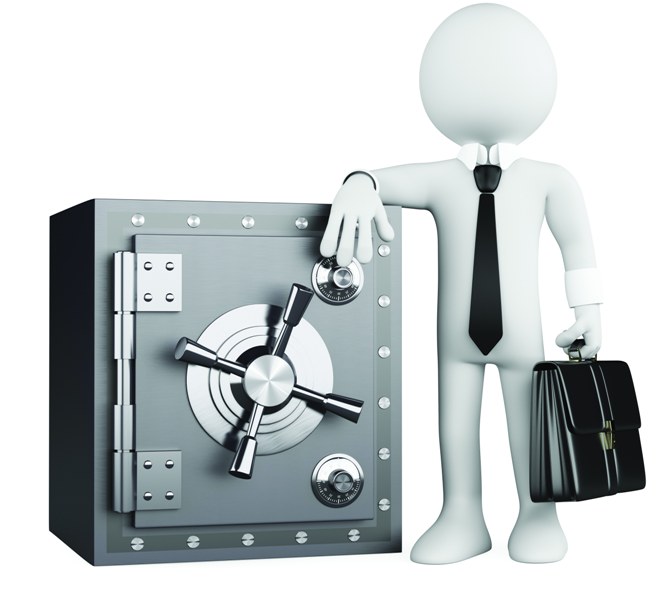 Ревизия денежных средств и операций с ними предполагает проверку порядка ведения кассовых операций.

Ревизия кассы производится ревизором в присутствии лица, которому поручено вести кассу, и главного бухгалтера или его заместителя немедленно после предъявления полномочий на проведение ревизии. На время ревизии все кассовые операции прекращаются. В процессе проверки материально ответственное лицо по кассе обязано составить отчет об операциях кассы за текущий день, вывести по кассовой книге остаток денег на день ревизии и на последнем отчете, дать расписку, что все приходные и расходные кассовые документы включены в отчет и к моменту ревизии кассы неоприходованных и не списанных в расход денег не имеется.

Необходимо проверить наличие письменных договоров о материальной ответственности с лицами, которые ведут кассы, а также с лицами, на которых приказами руководителей учреждений, обслуживаемых централизованными бухгалтериями, возложены обязанности по выдаче заработной платы, пособий по временной нетрудоспособности, премий и др. Денежное наличие проверяется путем полного перерасчета всех денег, находящихся в кассе. После этого ревизор сопоставляет наличие денежных средств с остатком, отраженным в кассовой книге и отчете кассира.
Выданные из кассы суммы по частным распискам считаются недостачей. В случае выявления излишка или недостачи денег в кассе ревизор должен установить причину их возникновения. В этих целях лицо, ответственное за ведение кассы, обязано дать объяснения, а ревизор должен проверить достоверность объяснений. На обнаруженные излишки денежных средств составляется приходный кассовый ордер, который заносится в кассовую книгу, а излишки сдаются в доход бюджета. При выявлении в ходе ревизии недостачи наличных денег должны быть приняты меры к взысканию.
После проверки денежной наличности проверяются бланки документов строгой отчетности (бланки трудовых книжек, вкладыши к трудовым книжкам, квитанционные книжки судебных исполнителей) и ценные бумаги (оплаченные талоны на бензин и масло, на питание и тому подобное, оплаченные путевки в дома отдыха, санатории, турбазы, полученные извещения на почтовые переводы, почтовые марки и марки госпошлины и т. п.).
Результаты ревизии кассы оформляются отдельным актом. Один экземпляр акта вручается главному бухгалтеру или заместителю руководителя проверяемого учреждения.

Проверяя соблюдение кассовой дисциплины, необходимо выявлять расчеты через кассу по операциям, которые должны оплачиваться безналичным путем, случаи использования денег не по целевому назначению, несвоевременного возвращения в банк неиспользованных денежных средств, превышение остатков наличных денег в кассе за отдельные дни и в среднем за месяц установленных лимитов, правильность расходования выручки, полученной в кассу. 
При проверке полноты оприходования денег, полученных из обслуживаемого банка, от организаций, необходимо сличить записи в кассовой книге с записями в выписках банка и корешками чеков, приходными кассовыми ордерами. 
В случаях исправлений, подчистки следует провести сверку записей в выписках банка с подлинными записями в лицевых счетах, хранящихся в обслуживаемом банке.
Приходные и расходные кассовые документы должны проверяться сплошным порядком с целью выявления:
1) случаев хищения денежных средств;
2) незаконного и нецелесообразного использования их;
3) нарушений правильности оформления документов.
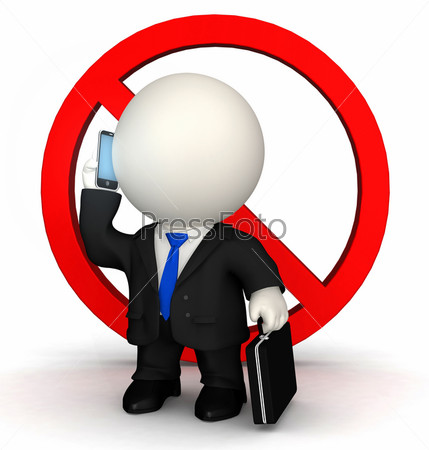 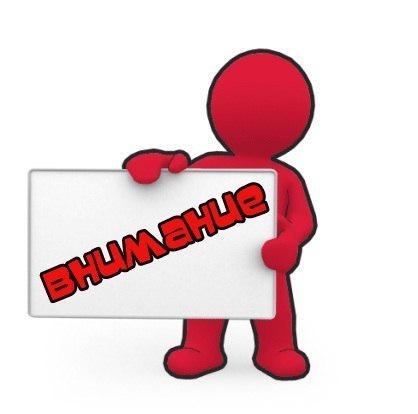 Спасибо за